WELCOME PARENTS!Team 6-2Team name Geckos
Mrs. Wolf
Mr. Montgomery
Mrs. Hubble
Mrs. McVean
Mrs. Wolf
This is my 2nd year teaching at Rotolo.
Teaching assistant in special education and Jr. High youth director.  
Coach Volleyball
I teach literature and language and social studies
I have a BA in English education from the University of Iowa
I’ve been married for 1 year and have a new home and puppy!
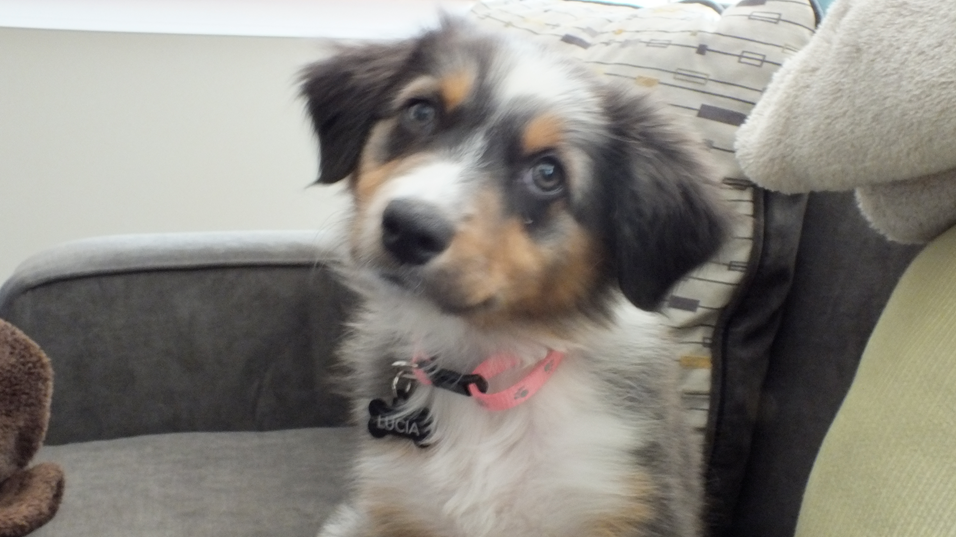 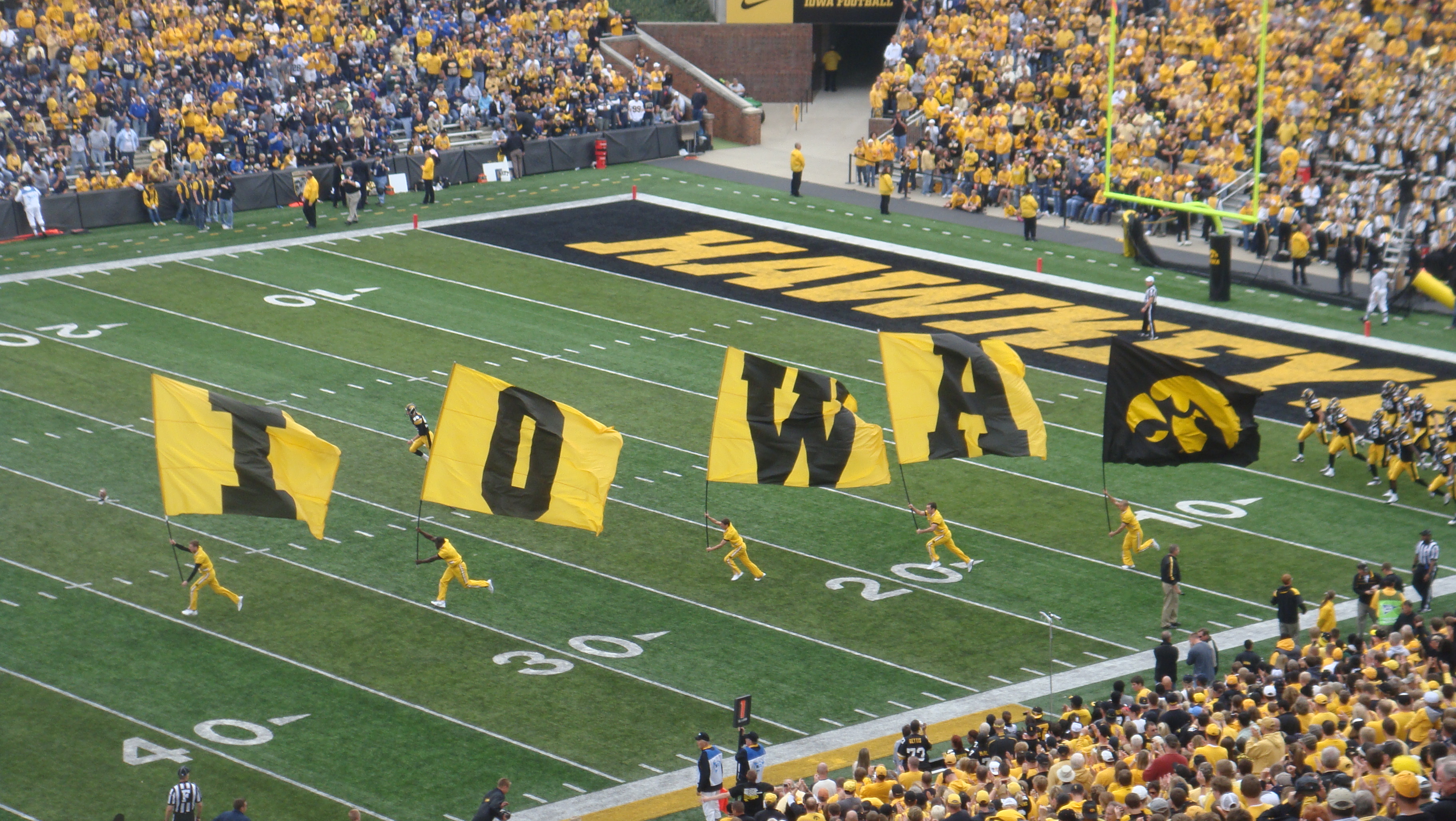 Language Arts
6 Trait Writing is taught throughout the year. There is a letter on your child’s desk in the room focusing on IDEAS.
Being A Writer emphasizes all parts of the Writing Process and building a community of writers in the classroom 
Students will be taught conventions in the context of their published writing pieces.
Literature
HOLT Literature program covers all Common Core standards.
We will be using anthologies(short stories) to teach reading skills.
Novel studies will also be used to give independent practice and reinforce reading strategies and literary elements.
Monthly Reading Logs- minimum 90 minutes a week
Mr. Montgomery
USMC : Corporal in the Marines 1985-89.  
I have been married for 14 years. We have 2 children- Cole a 8th grader and Logan a 6th grader.
I have been teaching in Batavia now for 14 years.
I teach Social Studies for 2 classes, Advisory 1 class and Math to all 3 classes on the team. 
I earned both my BA and MA at Northern Illinois University.  
My favorite pastime is boating and spending time on the Lake.
The Montgomery Family
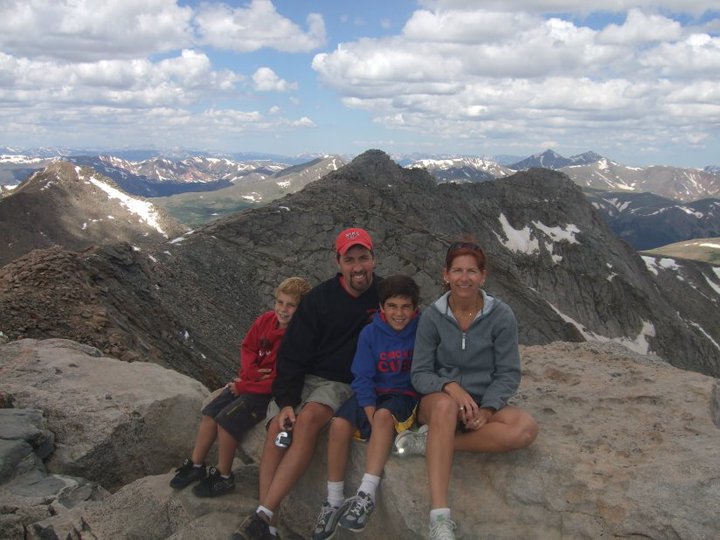 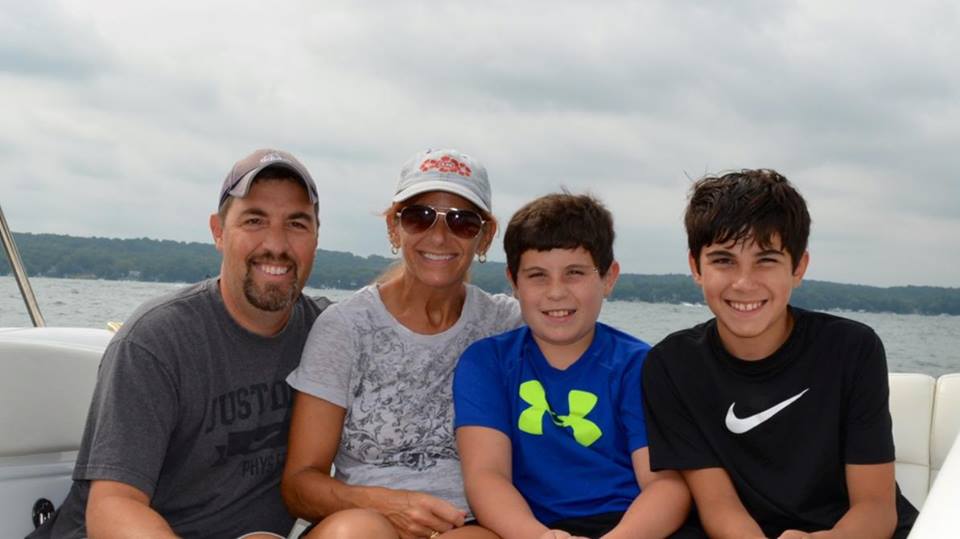 Math.
I teach:
 Math I
    *Answer keys- in rooms
 Math II  
Content:
Standard Notation
Operations with Whole Numbers and Decimals
Variables, Formulas, and Graphs
Rational Number Uses and Operations
Introduction to Algebra/Geometry
Social Studies
History Alive!
Interactive, cooperative, multiple intelligences approach.
Ancient Civilizations
First civilizations
Egypt and far east
India
China
Greece
Rome
Middle Ages
Mrs. Hubble
I've taught computers, K-5 and been a library media specialist.
 Logan and Madilynn




I teach one section of Lit. /Lang and Science to all 3 classes on the team.
I have my MA in technology, loved my summer off with my children but ready to get back to the “art” of teaching!
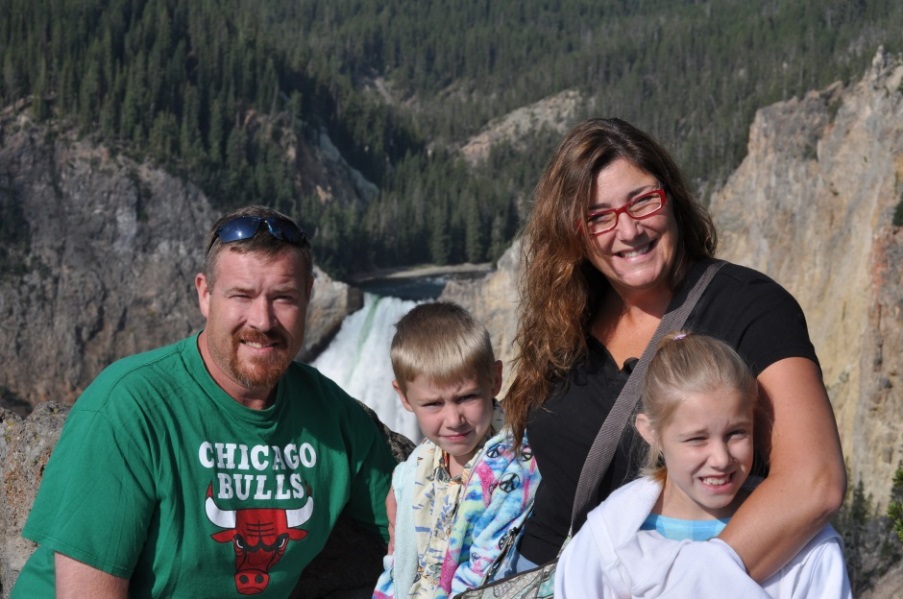 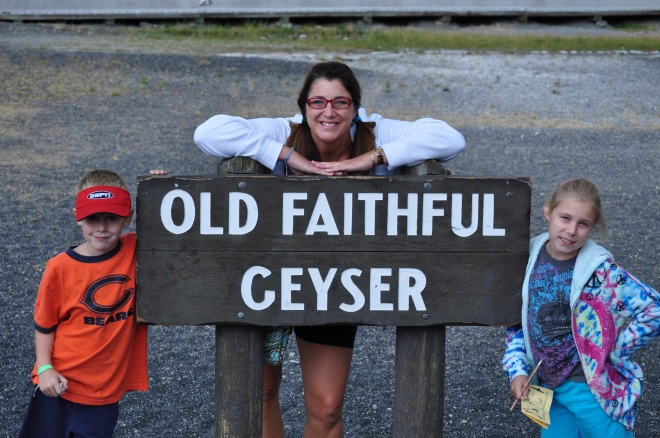 Science…follow Common Core
Earth’s Water and Atmosphere
Properties of water, oceanography and Earth’s atmosphere 
The Dynamic Earth
	Earth’s surface, history, minerals and 	rocks
Space Science
The universe, solar system, Earth-moon-sun, exploring space
Advisory
Activities emphasizing pillars of character & team building
LMC/Silent reading time
Study Hall one day a week
Classroom Meetings
CNN News
Mrs. McVean
5th year teaching at Rotolo 6th grade
I teach all the subjects
BA in special education from Northern Illinois University
Working on my MA in educational leadership
I’ve been married for 2 years
I have two cats Buttons & Duncan
The McVean Family
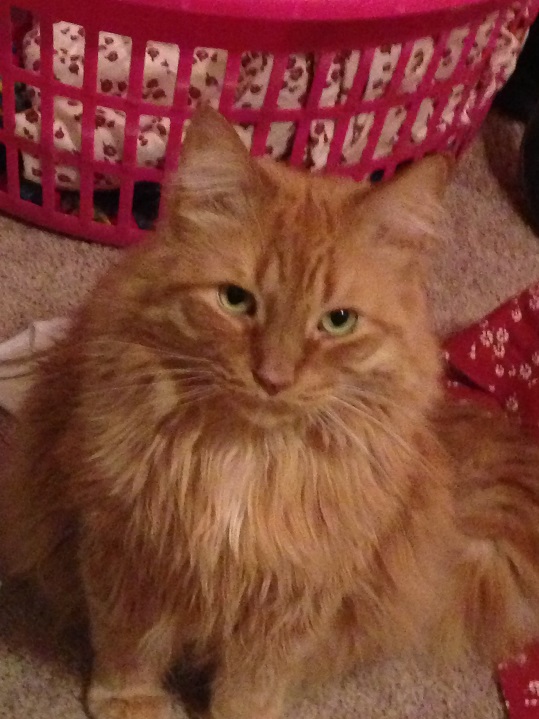 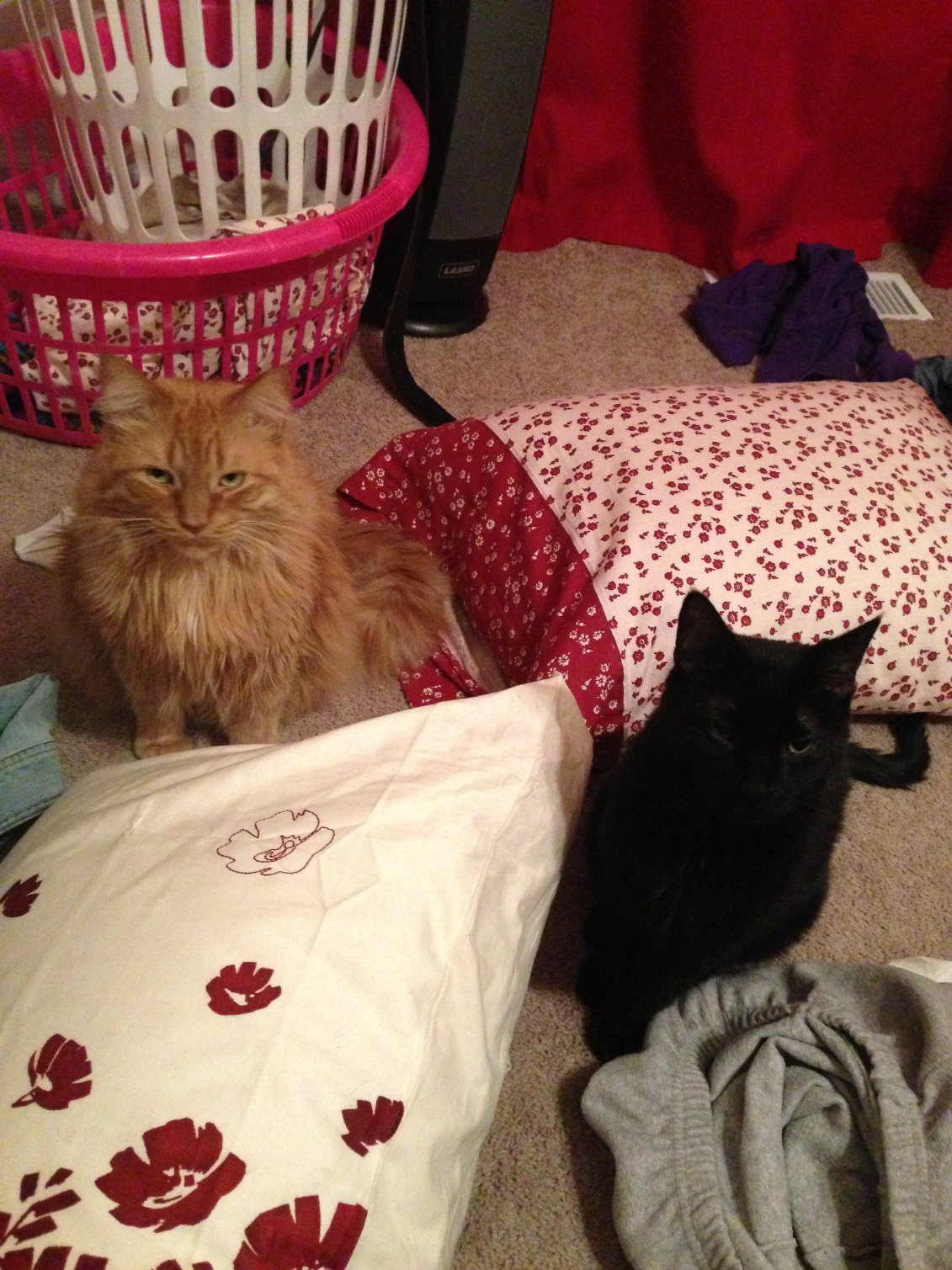 Behavior/Discipline Plan
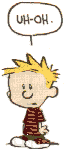 Boot Camp
“The Book” and Homework learning opportunity slips
Our school follows BARK- a Positive Behavior Intervention System
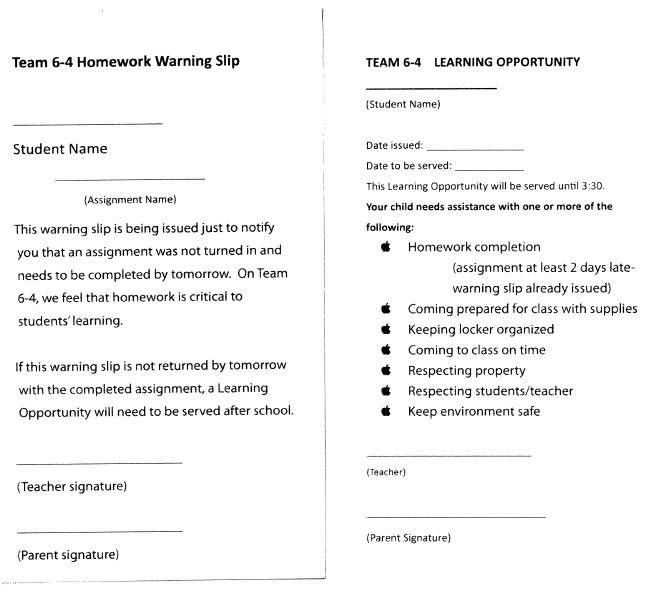 Parent Communication
Agendas: please look at them nightly
Notes coming home on paper are same as web page information
Phone
E-mail
Homework website
Parent/student Power school portal
Grading scale & Power School
A = 90-100%
B = 80-89%
C = 70-79%
D = 60-69%
F = 59% and lower

Access grades through PowerSchool
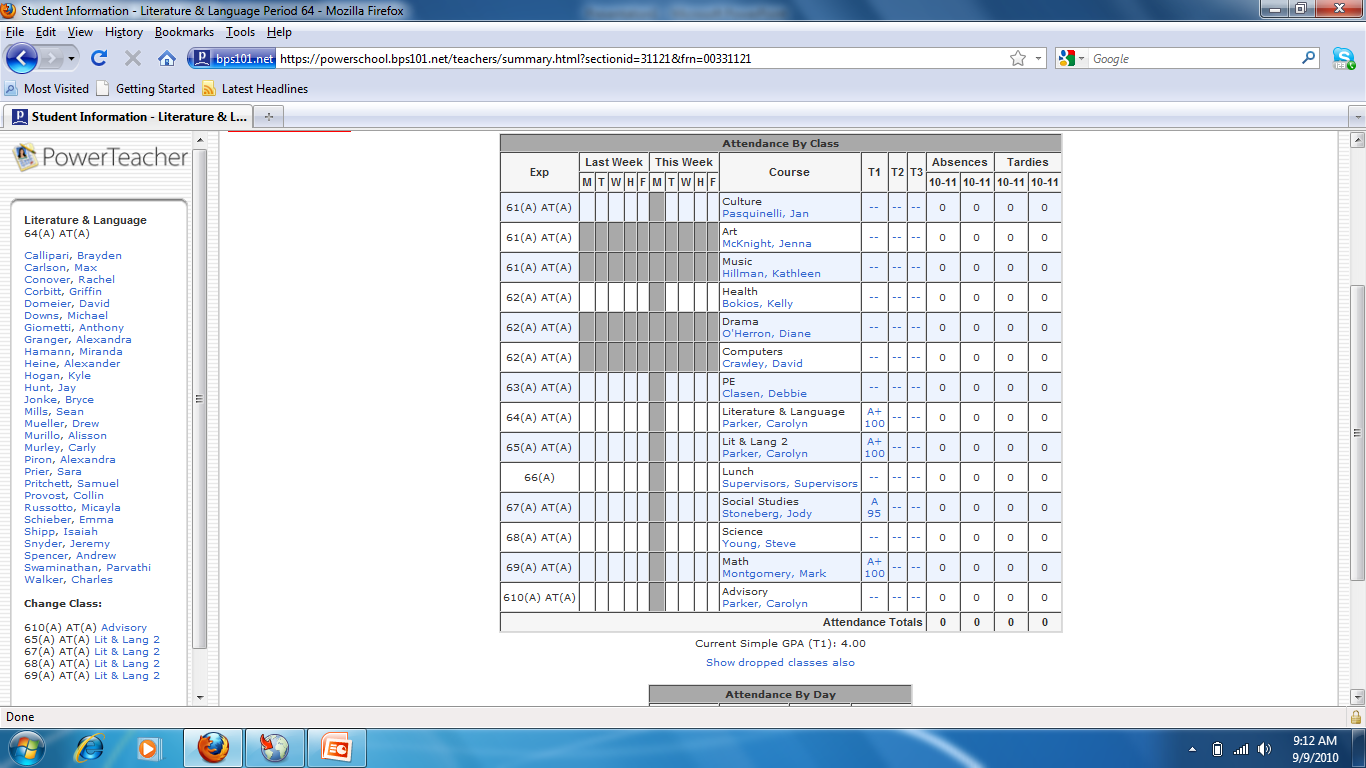 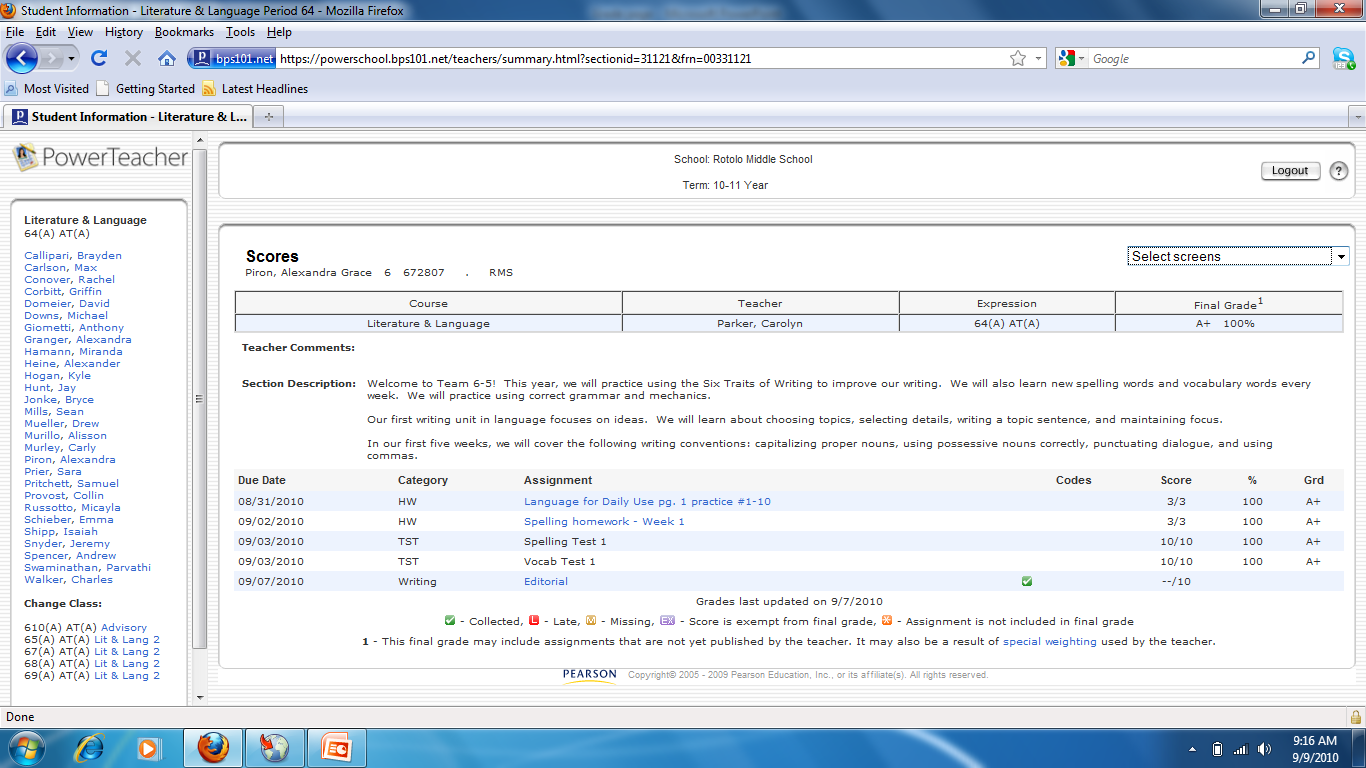 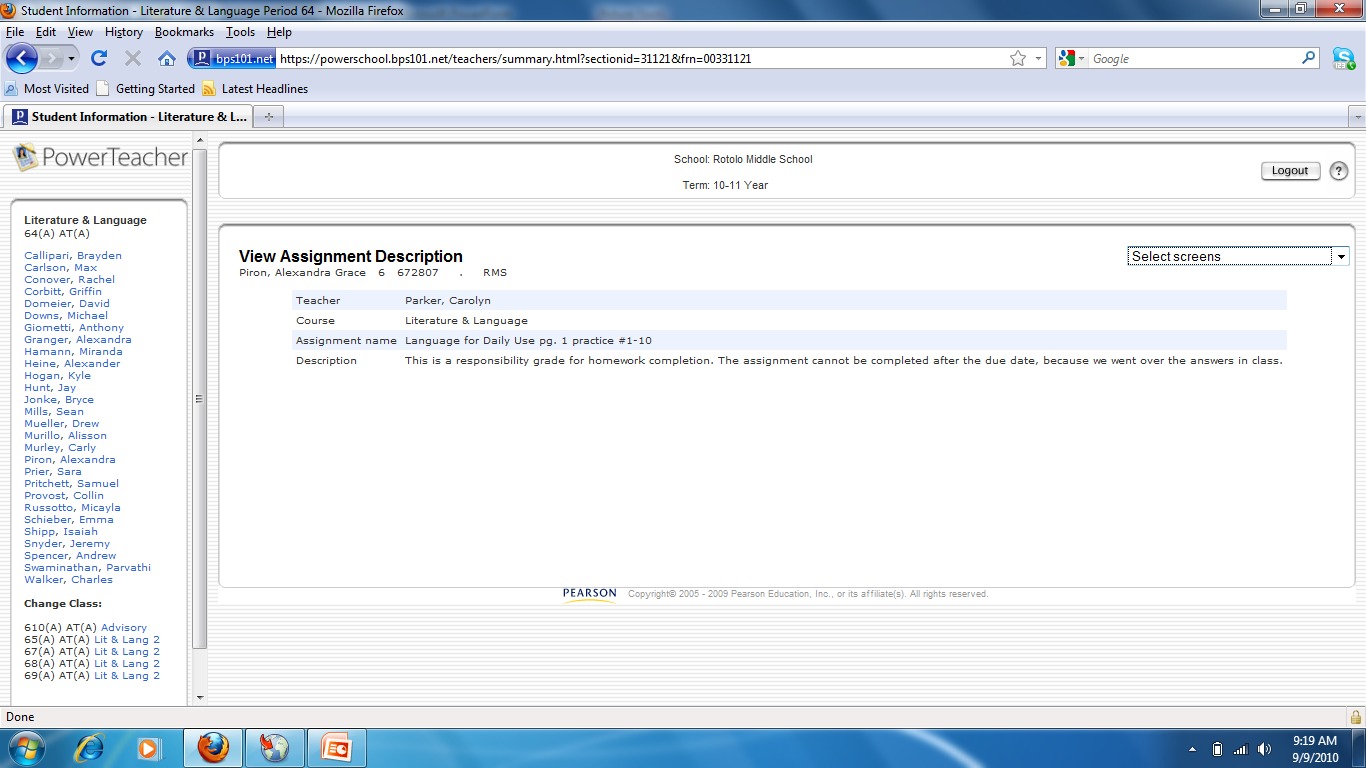 Thanks for coming! Please join us in our classrooms.
Room 226- Mr. Montgomery 
Room 231-Mrs. Hubble
Room 228-Mrs. 
Room 239-Mrs. 
You will sign up for conferences in your child’s advisory room.
Contact us via email if you have specific questions regarding your child’s adjustment to RMS.